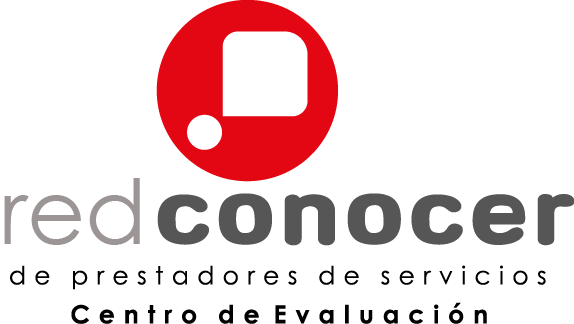 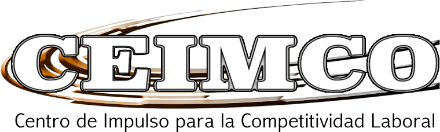 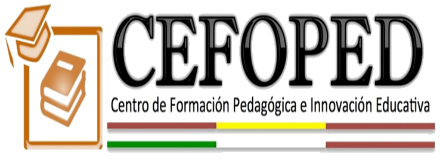 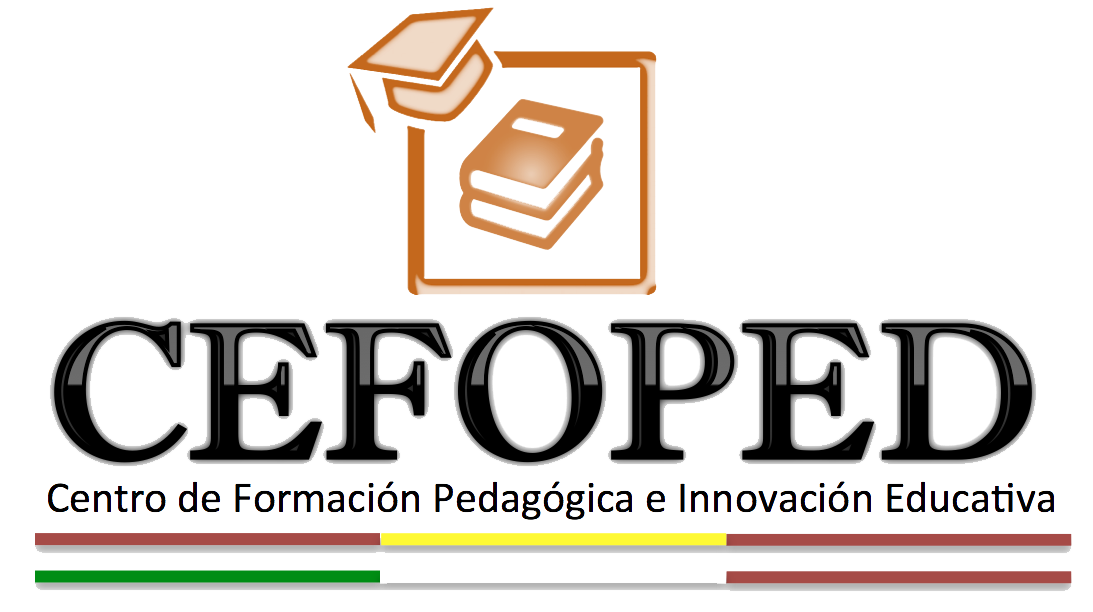 Certificación en:
EC0200 “Operación de Montacargas Horizontal.”
www.cefoped.com
www.ceimco.com
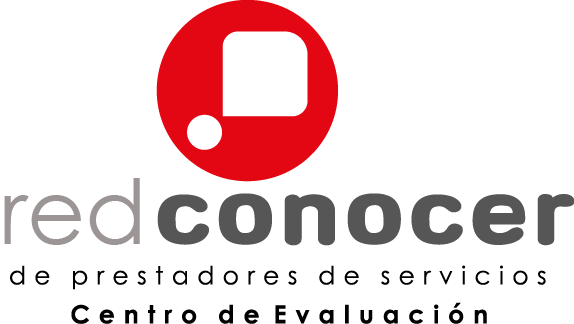 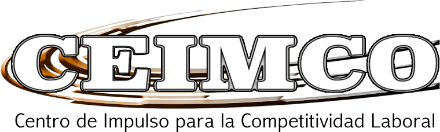 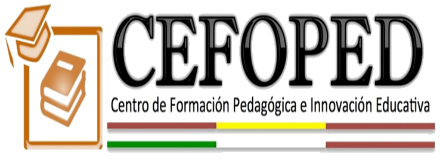 Estrategia
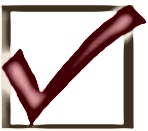 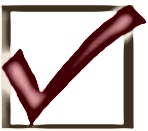 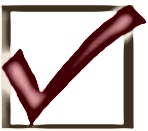 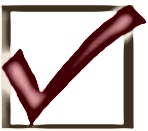 EC0200: Operación de Montacargas Horizontal.
www.cefoped.com
www.ceimco.com
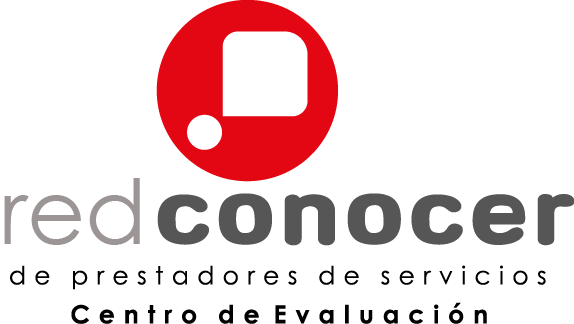 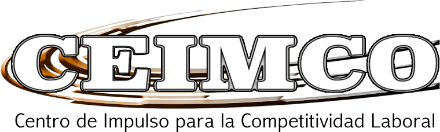 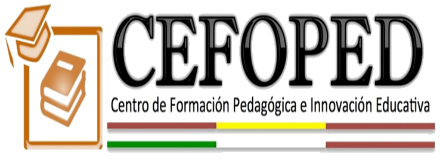 Capacitación
www.cefoped.com
www.ceimco.com
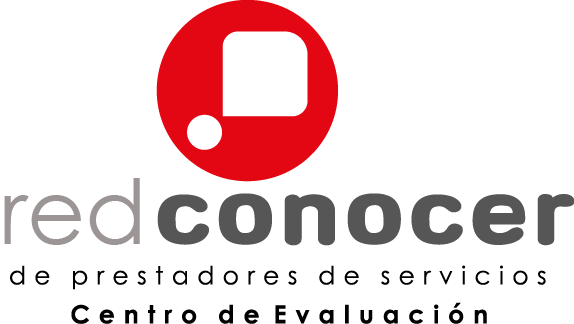 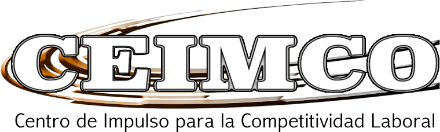 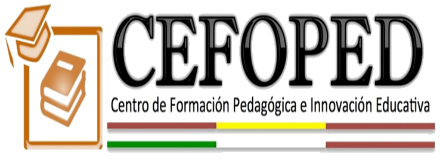 Proceso de Evaluación 
de Competencias
www.cefoped.com
www.ceimco.com
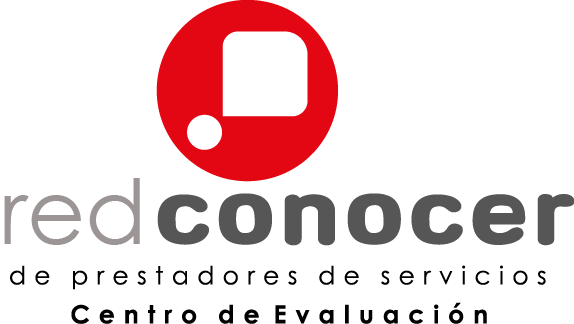 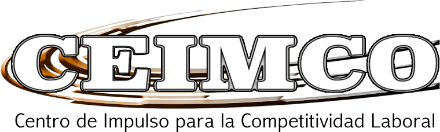 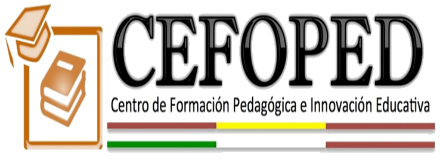 Certificación de Competencias(CONOCER)
Estándar de Competencia
www.cefoped.com
www.ceimco.com
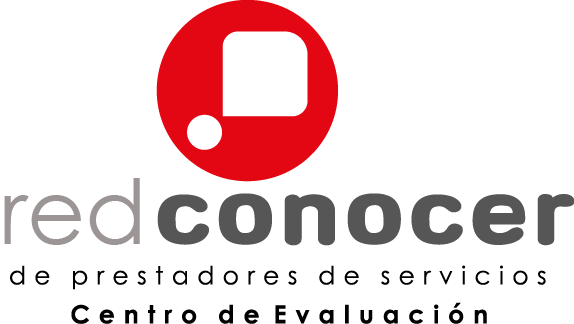 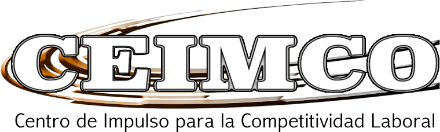 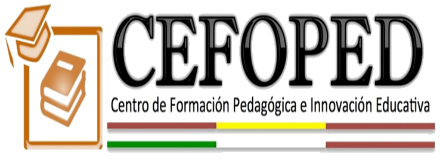 EC0200 “Operación de Montacargas Horizontal.”
Propósito del Estándar:

Servir como referente para la evaluación y certificación de las personas que se desempeñan en la función de verificar las condiciones de funcionamiento del Montacargas Horizontal, realizar el traslado y los movimientos básicos del   Montacargas Horizontal, y ejecutar la estiba y desestiba con el Montacargas Horizontal.  Asimismo, puede ser referente para el desarrollo de programas de capacitación y de formación basados en el Estándar de Competencia (EC).
www.cefoped.com
www.ceimco.com
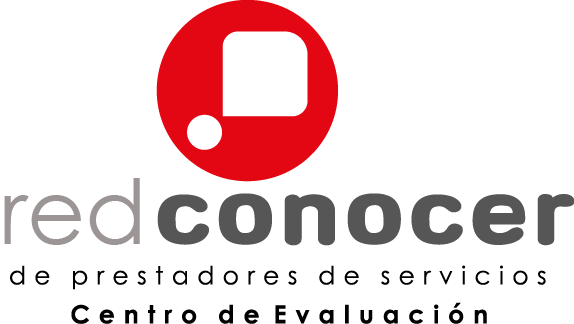 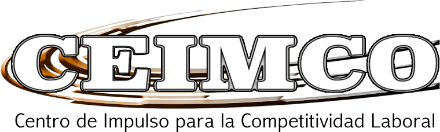 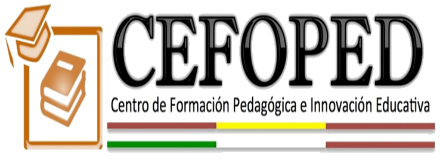 EC0200 “Operación de Montacargas Horizontal.”
* Se anexa Estándar de Competencia completo.
www.cefoped.com
www.ceimco.com
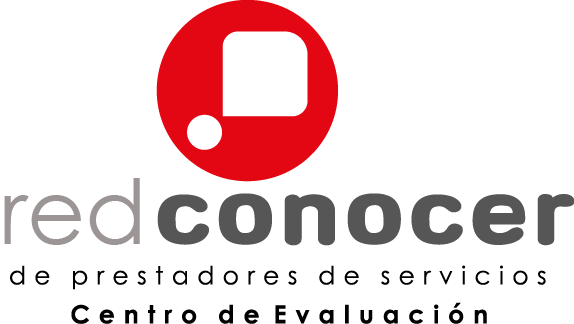 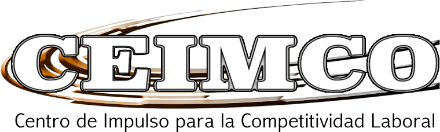 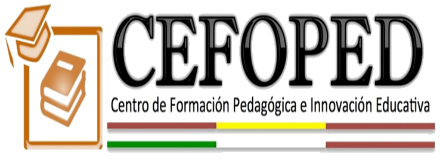 Inversión
Si requieres factura es + iva
Total por participante: $3,970
www.cefoped.com
www.ceimco.com